Kontrola DÚ- vyhledání informací
K čemu slouží radioteleskop?
Sleduje pohyby litosférických desek.
Co jsou a kde vznikají tzv. polštářové lávy?
Bochníkové útvary tuhnoucí lávy pod vodou 
Co je rift a kde vzniká?
Hluboké údolí ve středu oceánského hřbetu
Jaká je budoucnost pohybu kontinentů?
 S. Amerika – 4 cm/rok od Evropy   b.  Indie tlačí na Asii.   c. Afrika k severu, Středozemní moře- úzký kanál
Opakování – pohyby lit. desek
pohoří
příkopy
zemětřesení
propadliny
Středooc. hřbet
sopky
zlomy
TEKTONICKÉ PORUCHY
DEFORMACE ZEMSKÉ KŮRY
PŘÍČINY: PŮSOBENÍ TLAKU, TAHU,  
                    VYSOKÉ TEPLOTY
                    VNITŘNÍ ENERGIE ZEMĚ
PORUCHY ZEMSKÉ KŮRY
VRÁSY

ZLOMY

HOROTVORNÁ ČINNOST
VRÁSY
ZPROHÝBANÉ VRSTVY HORNIN 

DLOUHODOBÝM PŮSOBENÍM BOČNÍHO TLAKU

RŮZNÁ VELIKOST
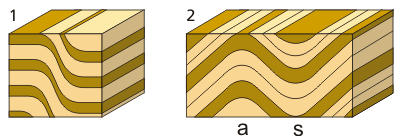 ČÁSTI VRÁSY
ANTIKLINÁLA = SEDLO
SYNKLINÁLA  = KORYTO
SEDLO A KORYTO SPOJUJÍ RAMENA
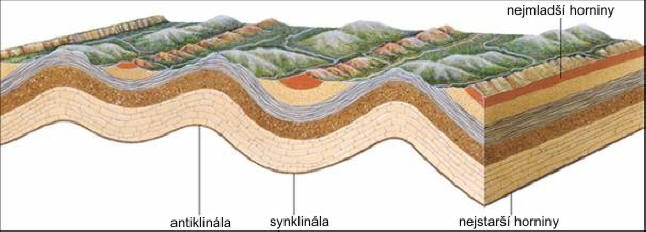 DRUHY VRÁS
1 PŘÍMÁ
2 ŠIKMÁ
3 PŘEKOCENÁ
4 LEŽATÁ
5 PONOŘENÁ
BARRANDOVA SKÁLA
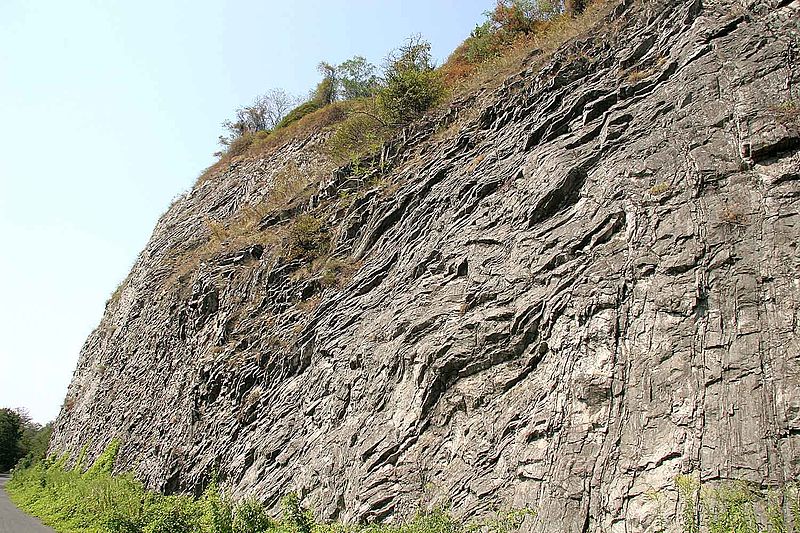 NÁRODNÍ PŘÍRODNÍ PAMÁTKA
PAMĚTNÍ DESKA J. BARRANDOVI
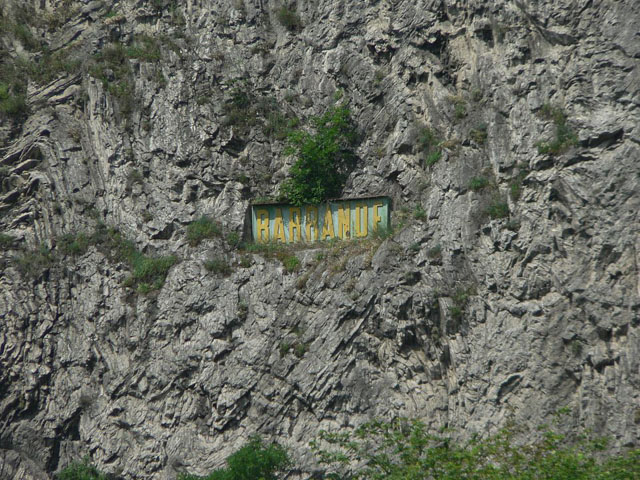 BUDŇANSKÁ SKÁLA U KARLŠTEJNA
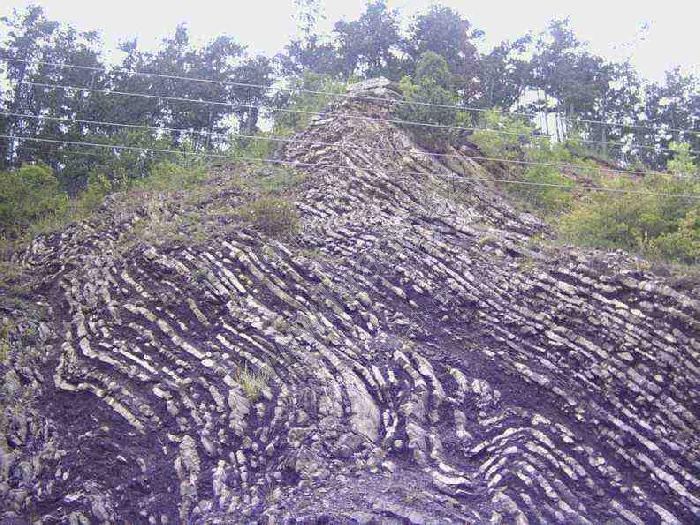 ZLOMY
PORUŠENÍM SOUVISLOSTI HORNIN
PODÉL ZLOMŮ TAHEM A TLAKEM DOCHÁZÍ K POHYBU HORNINOVÝCH KER
VZNIKÁ: PŘÍKOPOVÁ PROPADLINA                                        KERNÝ PŘESMYK
                  KERNÉ POHOŘÍ
PŘÍKOPOVÁ PROPADLINA
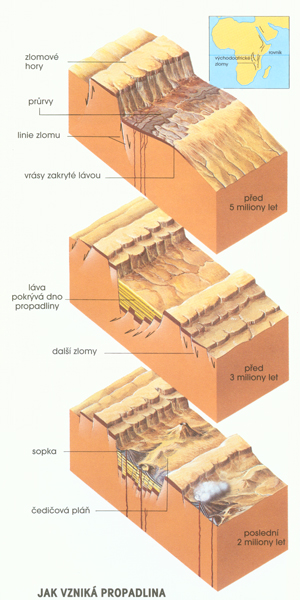 POKLES STŘEDNÍ KRY SMĚREM DOLŮ
VÝCHODOAFRICKÁ PŘÍKOPOVÁ PROPADLINA
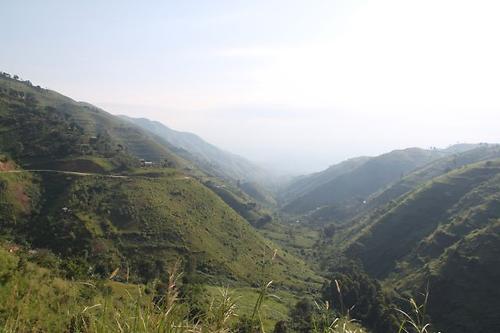 KERNÝ PŘESMYK
VZNIKÁ POSTRANNÍM TLAKEM A 
   PŘESOUVÁNÍM JEDNÉ KRY PŘES DRUHOU
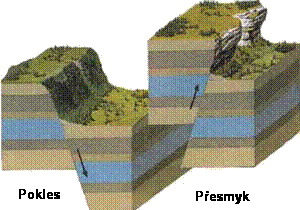 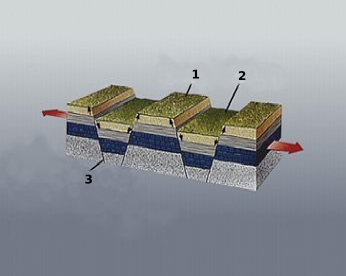 HRÁSŤ
VYZDVIŽENÁ KRA
KERNÁ POHOŘÍ
ŠUMAVA                                              KRKONOŠE
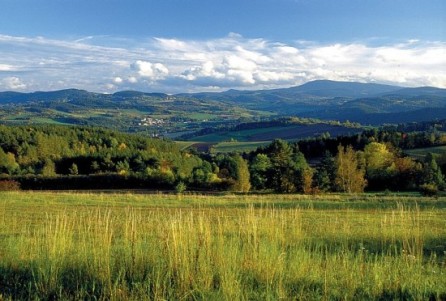 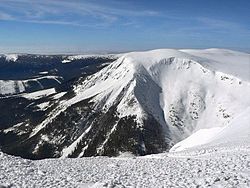 VZNIK POHOŘÍ VRÁSNĚNÍM
působení bočního tlaku na vrstvu usazených hornin na dně oceánů
postupné vyzdvižení – vyvrásnění za působení litos. desek proti sobě
HIMALÁJE
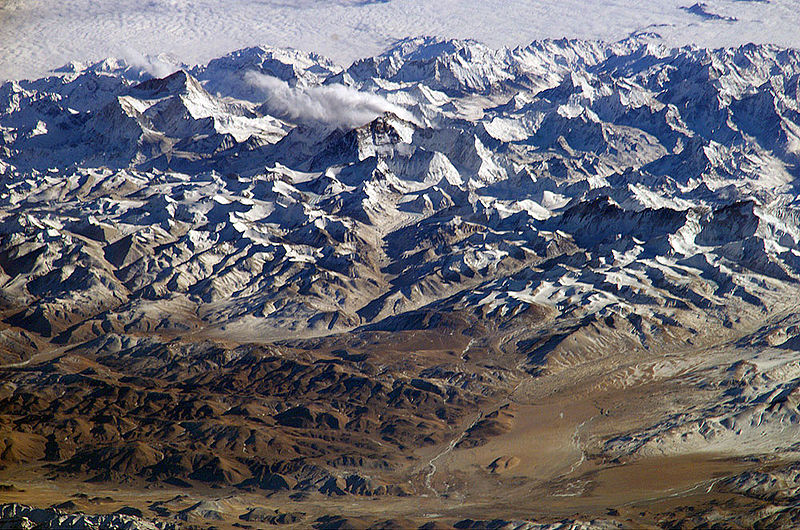 2. Tektonické poruchy zemské kůry        (ZÁPIS)
vznikají za působení bočního tlaku nebo tahu na masu hornin
   (vysoká teplota)
VRÁSY – zprohýbané vrstvy hornin
ZLOMY- přetržení vrstvy hornin       POKLES- směr dolů
                                                      PŘESMYK- směr nahoru
POHOŘÍ- přetržené vrstvy hornin na více místech (kry)
KERNÁ POHOŘÍ
Vyzdvižení vrstvy hornin bočním tlakem
POHOŘÍ vrásněná
DÚ z online hodiny
str. 56
Jak vzniká zemětřesení?
Co je hypocentrum a epicentrum?
Co je seizmograf?
Jak se nazývá stupnice intenzity zemětřesení a jaký má rozsah?
video
https://www.youtube.com/watch?v=1EvXoRg7QKM
Vznik pohoří vrásněním
https://www.youtube.com/watch?v=al2kRIuk95s
Vznik vrásy
https://www.youtube.com/watch?v=EA7GoG8tCJg
Simulace vrásnění, kerného pohoří